Отчет об исполнении плана мероприятий по противодействию коррупцииАдминистрация Байкаловского муниципального района за 2022 год
Общие сведения
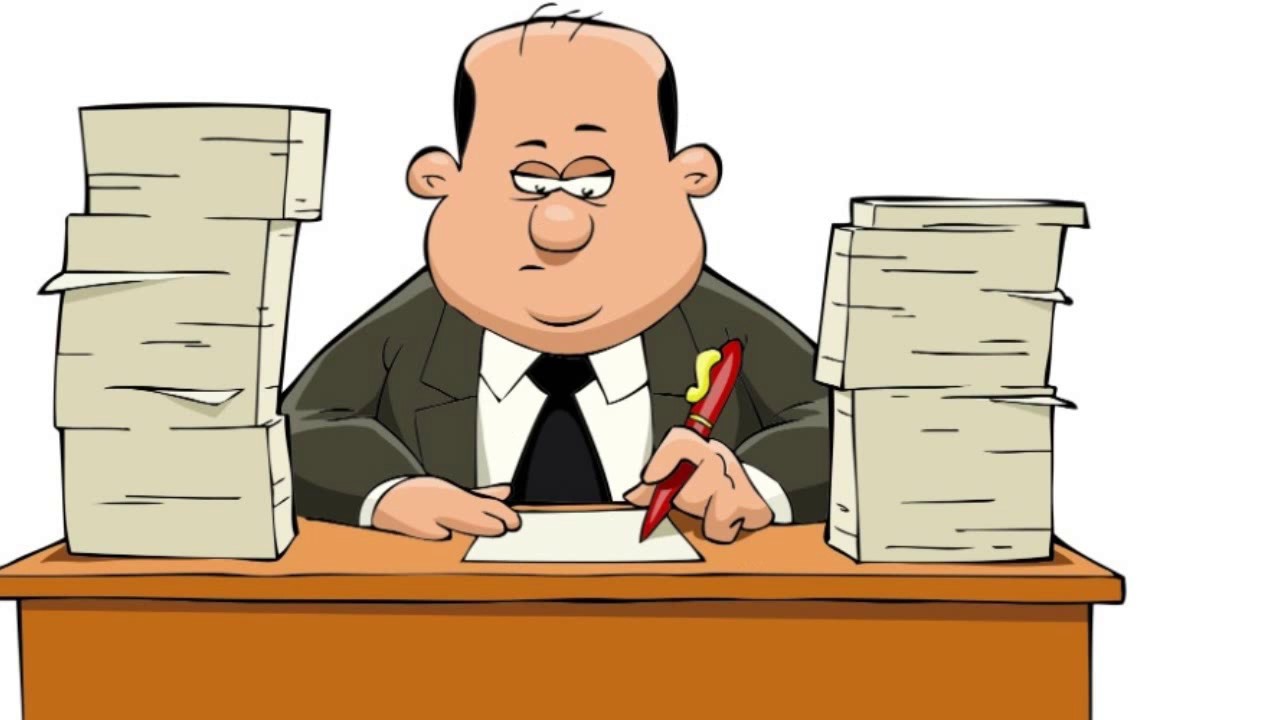 Принято на службу за 2022 год – 3 муниципальных служащих
Сведения о количестве лиц, ответственных за профилактику коррупционных и иных правонарушений
Количество лиц с опытом работы в данной сфере свыше 3-х лет - 2
Отчет об исполнении плана мероприятий по противодействию коррупцииАдминистрациИ  БайкаловскОГО муниципальнОГО районАза 2022 год
Отчет об исполнении плана мероприятий по противодействию коррупцииАдминистрация МО Байкаловский муниципальный район за 2020 год
выводы:
Из 19 мероприятий Плана, запланированных к выполнению в 2022 году, выполнено 18 мероприятий, из них:
выполнено в полном объеме в установленные сроки 17 мероприятий;
выполнено в полном объеме с нарушением установленных сроков – 0 мероприятий; 
не выполнено – 1 мероприятие по причине не разработки предложений по систематизации и актуализации нормативно-правовой базы в сфере противодействия коррупции, учитывая необходимость своевременного приведения норм законодательства о противодействии коррупции в соответствие с нормами иного законодательства Российской Федерации, устранения пробелов и противоречий в правовом регулировании в сфере противодействия коррупции, а также неэффективных и устаревших норм, содержащихся в нормативных правовых актах Российской Федерации о противодействии коррупции.
Причин и условий, способствовавших коррупционным нарушениям за 2022 год не выявлено.